Mapping Eelgrass Beds Using Hyperspectral Airborne Imagery
Kelley Bostrom
University of Connecticut
NASA OCRT Meeting
May 12, 2010
Acknowledgements
University of Connecticut
Heidi Dierssen
Christopher Buonassissi
Jeff Godfrey
Dirk Aurin
Kate Randolph
Florida Environmental Research Institute (FERI)
Paul Bissett and SAMSON imagery
NOAA GOES-R and CICORE programs
NASA Ocean Biology and Biogeochemistry Program
ITT Visual Information Solutions Technical Support
Value of seagrasses
2nd most valuable aquatic resource (per area)
 (Costanza et al., 1997)
Economic factors
Disturbance regulation
Stabilizing the sediments
Current moderation
Nutrient cycling
Food production
Nursery and habitat for commercially important species
Water clarity
Light limited 		Indicator species
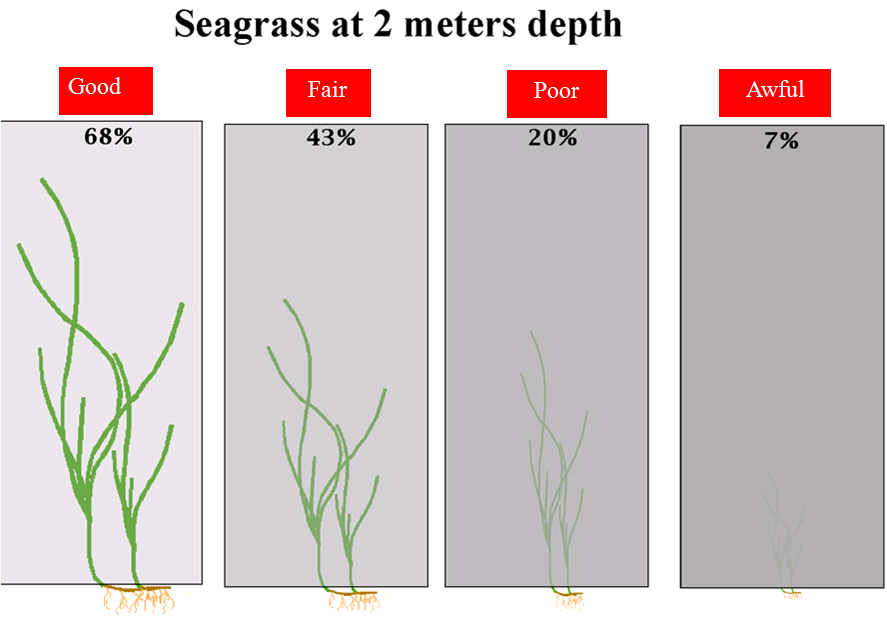 death
Short, F. T. http://marine.unh.edu/jel/faculty/fred2/fredshort.htm
Monitoring seagrass
Current distributions need to be quantified
Monitoring changes is important for resource management

Carbon limited
Increasing atmospheric CO2 may be beneficial
Potential ecological winners

Precise, efficient measurement tools needed
Seagrass distribution and diversity
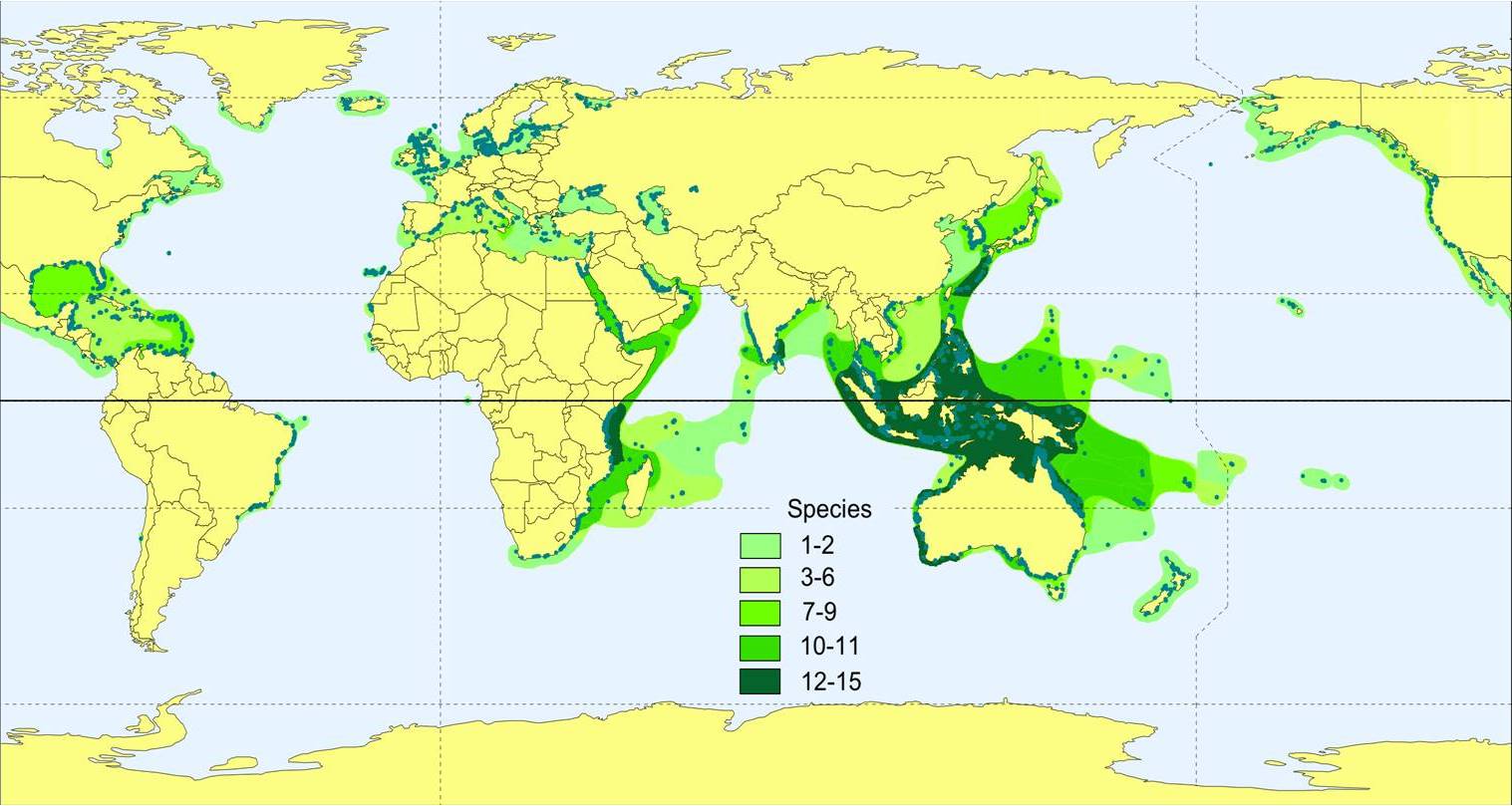 Global distribution
Efficient mapping
Short, F.T, W.C. Dennison, T.J.B. Carruthers, M. Waycott. 2007. Global Seagrass Distribution and Diversity: A Bioregional Model.  Journal of Experimental Marine Biology and Ecology 350: 3-20.
Mapping methods
In situ surveys
Time and labor intensive
Lack spatial resolution
Aerial photography
Good for boundary mapping
Not quantitative data
Ocean color remote sensing
Quantitative data
High spatial and spectral resolution
Study Objectives
Quantify eelgrass distribution and density in a shallow, turbid estuary


Determine analysis methods that can be used successfully in this challenging environment
Distribution of Zostera marina  (eelgrass)
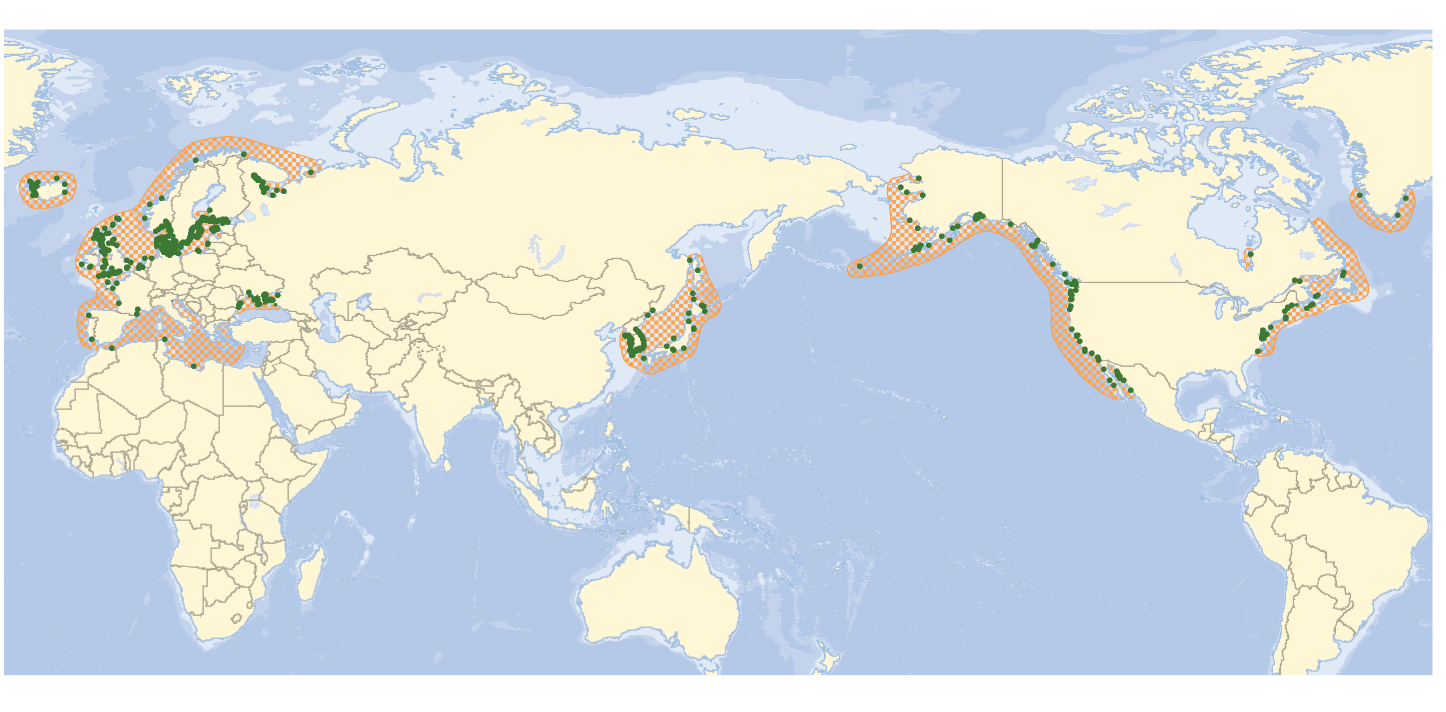 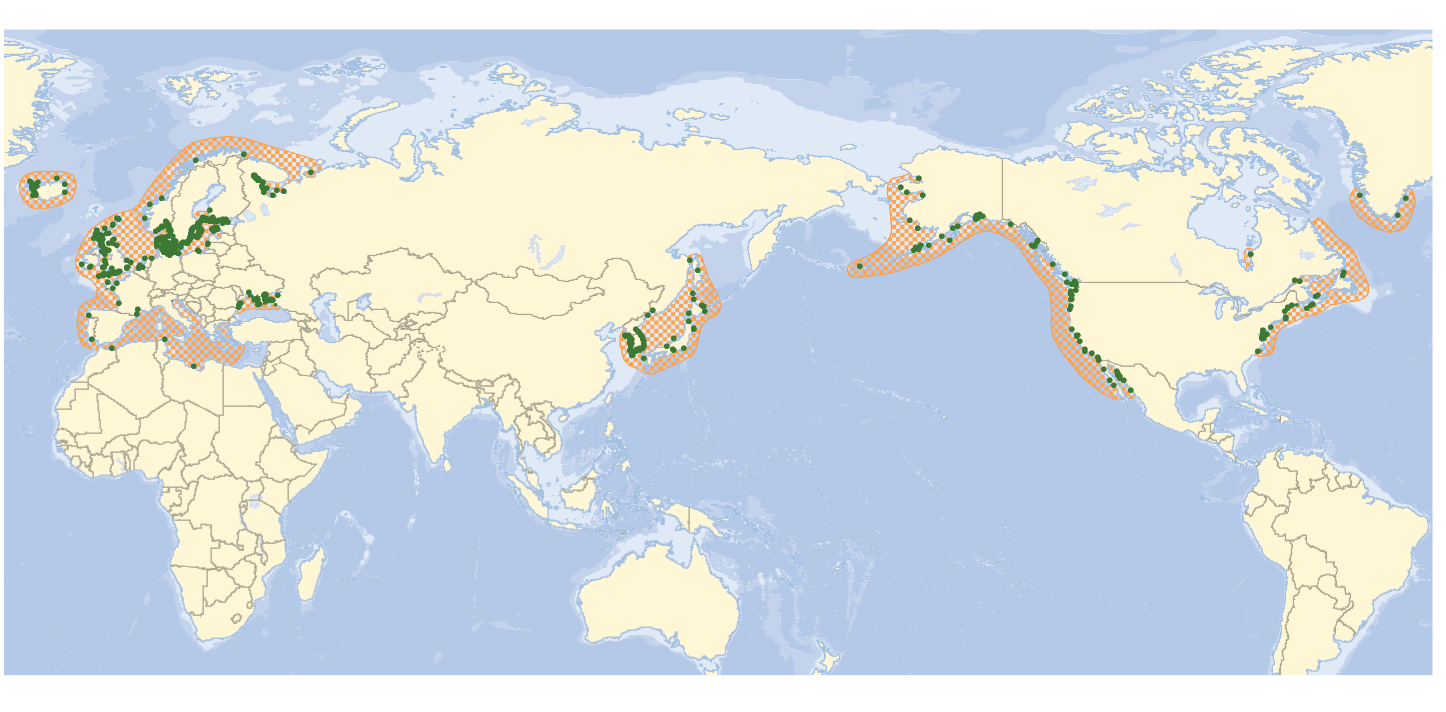 Green, E.P. and Short, F.T. (eds.). 2003. World Atlas of Seagrasses. University of California Press, Berkeley, USA. 324 pp.
Study site: Elkhorn Slough, CA
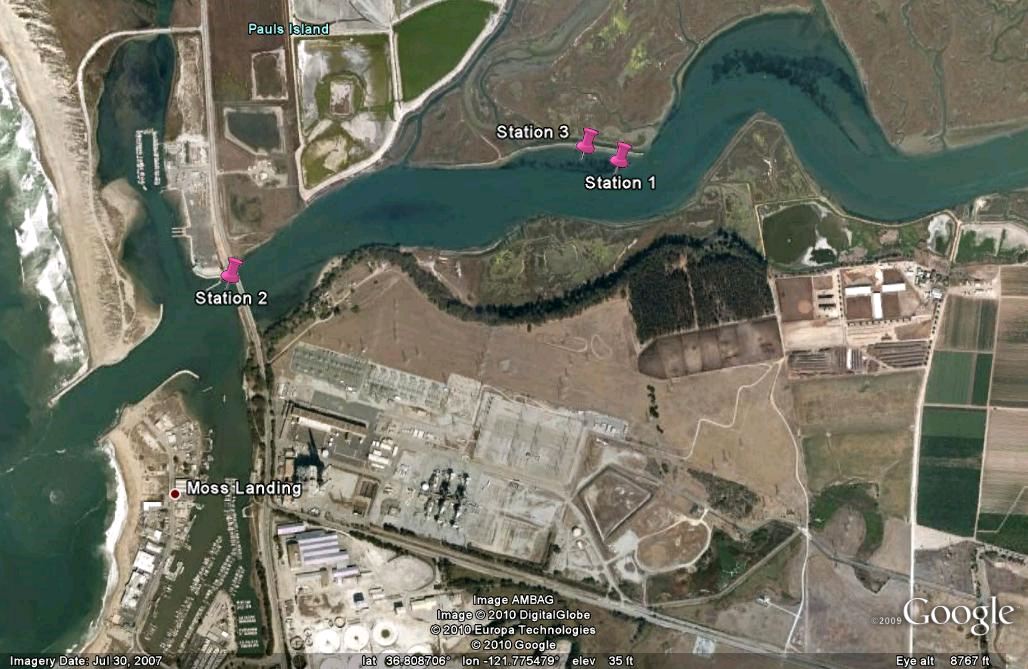 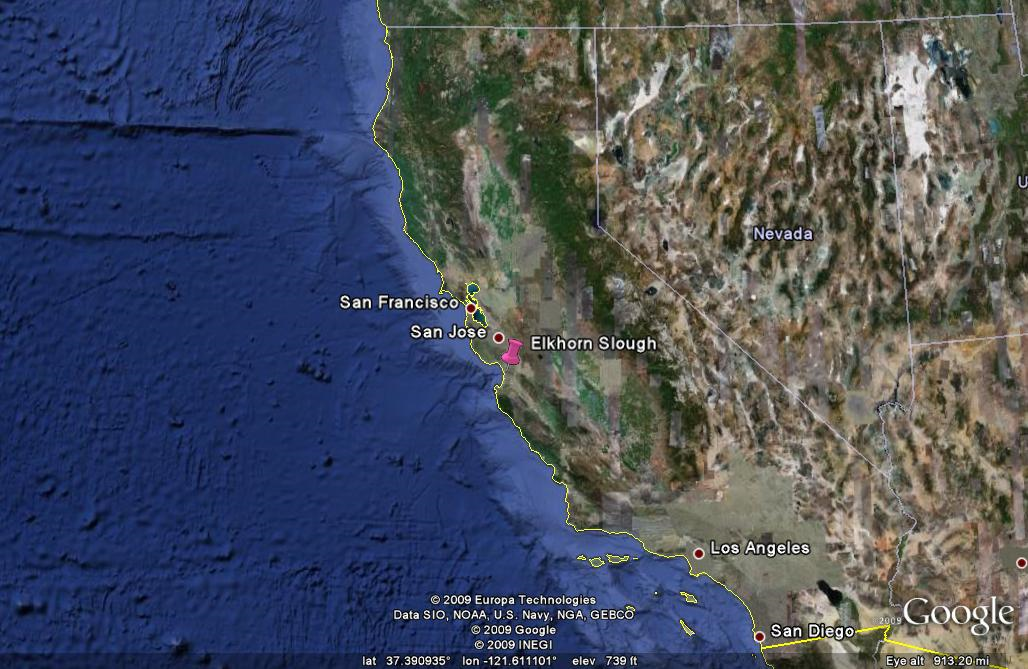 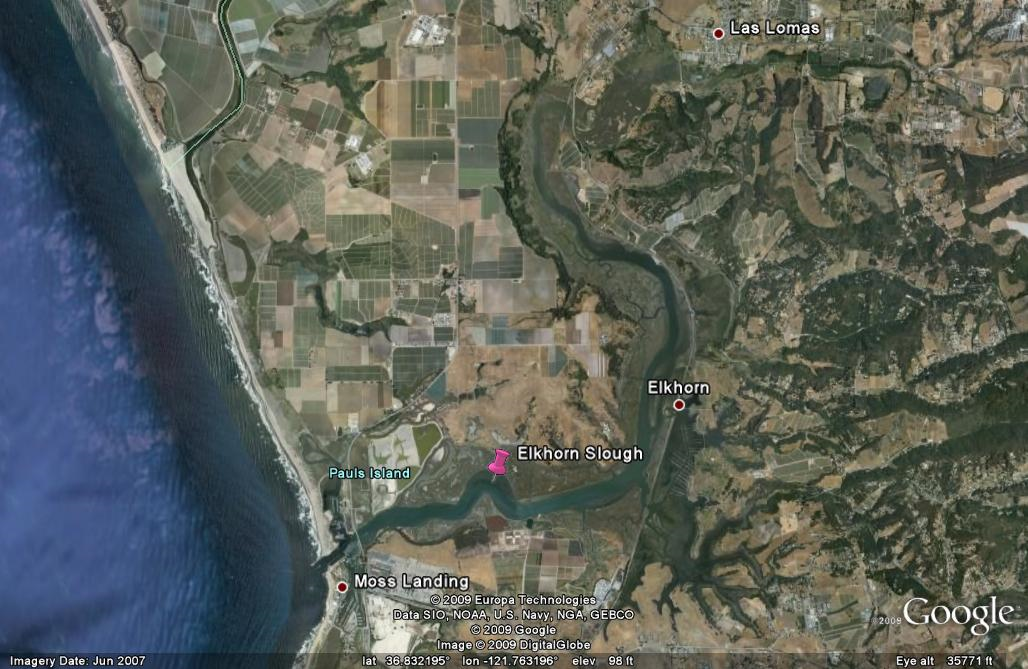 Elkhorn Slough bathymetry
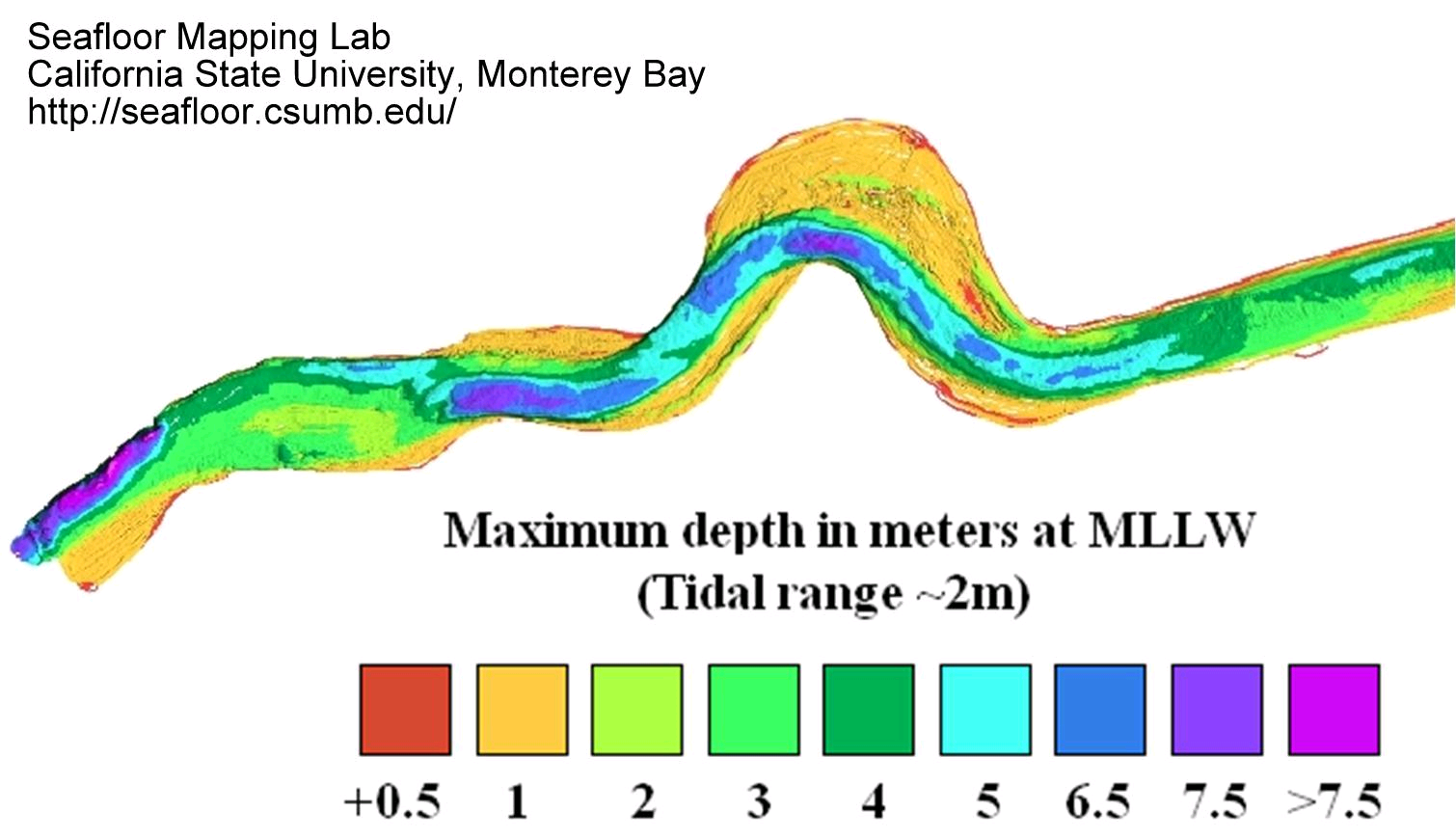 Elkhorn Slough
Buonassissi and Dierssen. Accepted. JGR
[Speaker Notes: Say the axes! Point out that because it has such high particle loads, it’s very difficult to do optics in!]
SAMSON imagery (FERI)
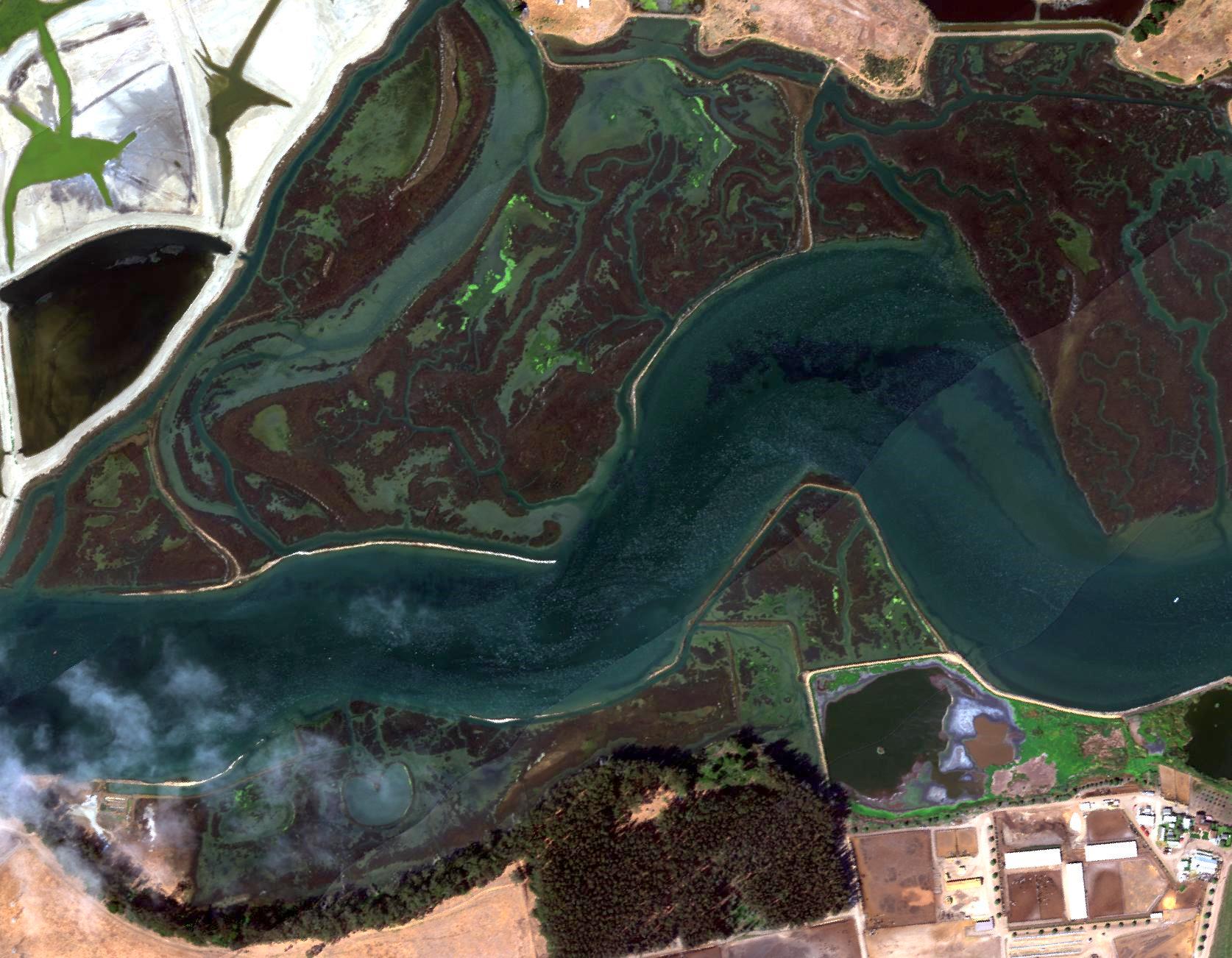 Flight on            Sept 11, 2006

156 wavebands, 400nm to 900nm

Pixel size 1m2

200m wide

2km long

Swath
[Speaker Notes: Explain that SAMSON was on a plane, show the swaths]
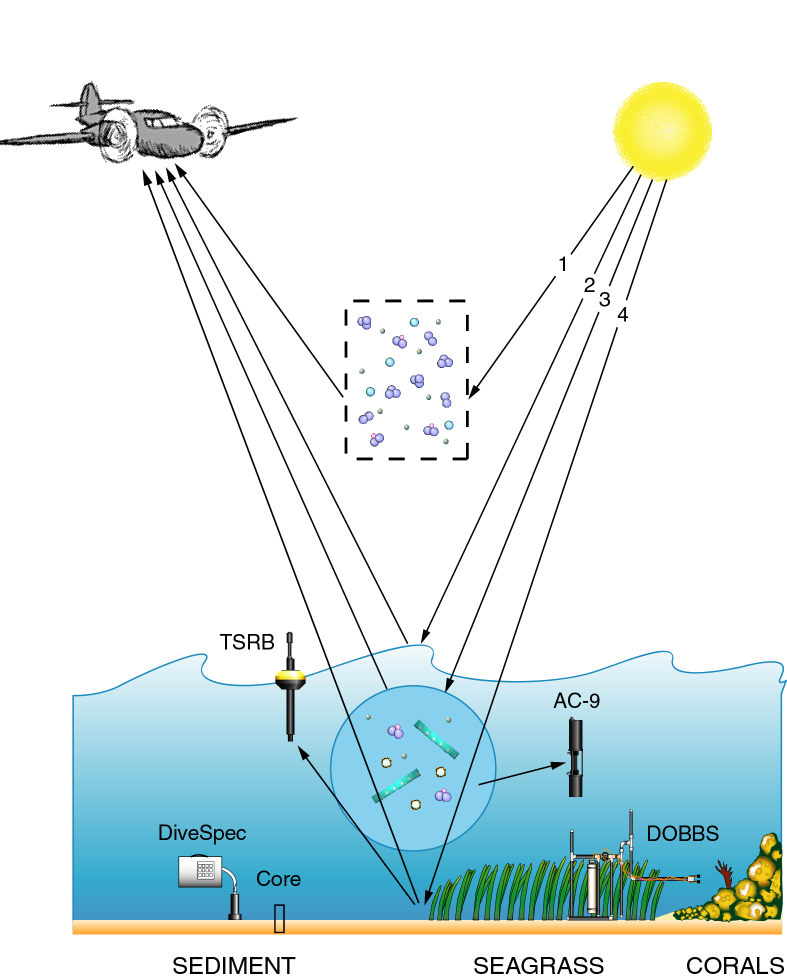 Figure by Eric Louchard
AC-9
Backscattering meter
HyperPro
Divespec
ASD and integrating sphere
LISST
FERI
[Speaker Notes: As many of you know, the remote sensing reflectance is the ratio of the water leaving radiance to the incident irradiance. However, very little of the light received by the instrument has reflected off the bottom; much of the signal is light reflected back from the atmosphere and the water column. To account for those factors so that we can focus on the light that has interacted with the benthos, a number of in-water measurements were taken. The atmospheric corrections were done by FERI. Our instruments included an AC-9, a hyperpro, a backscattering meter, an ASD, and a divespec.]
Data collection
Heidi Dierssen
Sampling Stations
Particle Size Distribution
Buonassissi 
and Dierssen. Accepted. JGR
Station 2
Station 3
[Speaker Notes: Read the axes]
Transects
Sept 7, 2006

30m in length

2 – 2.5 m deep
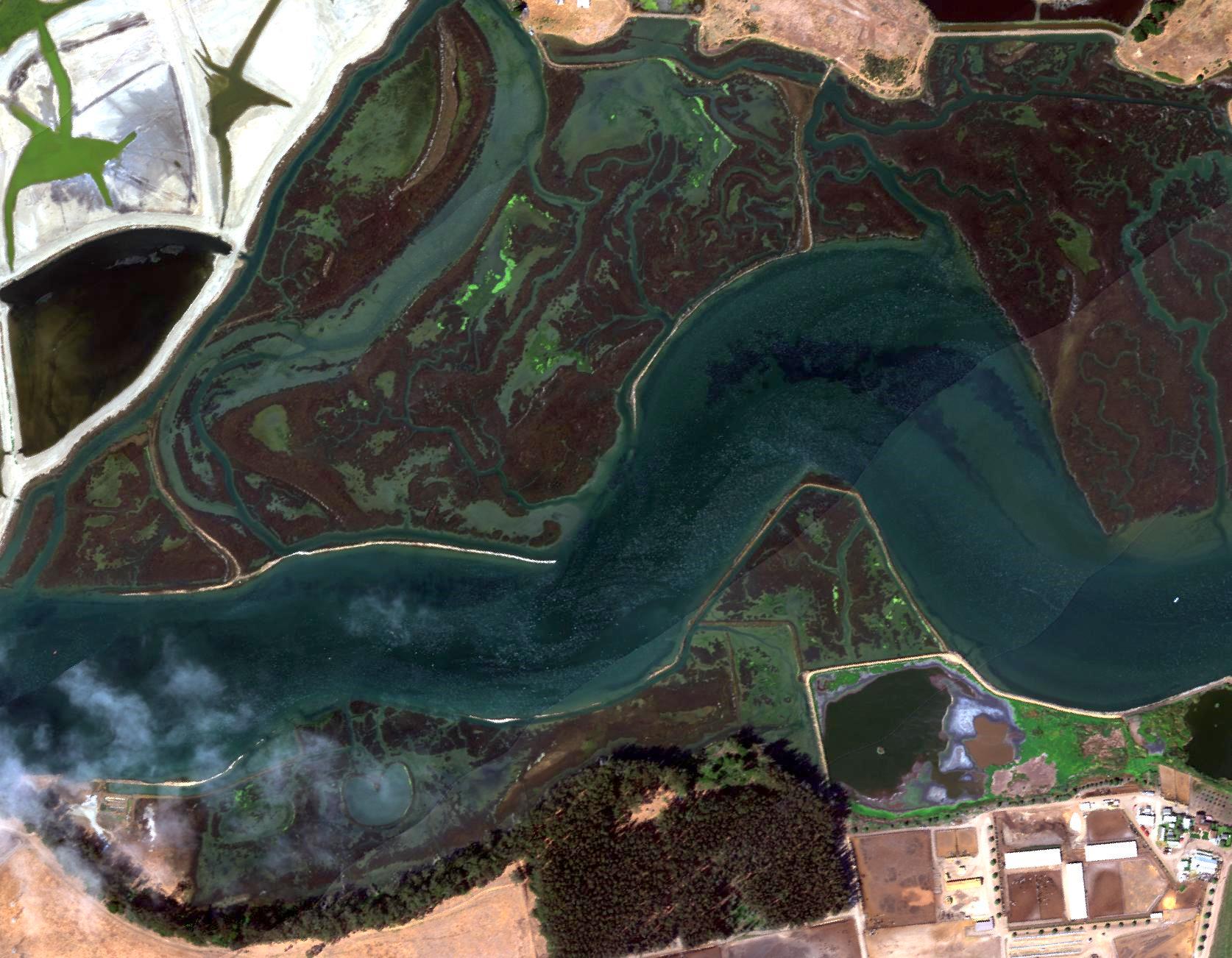 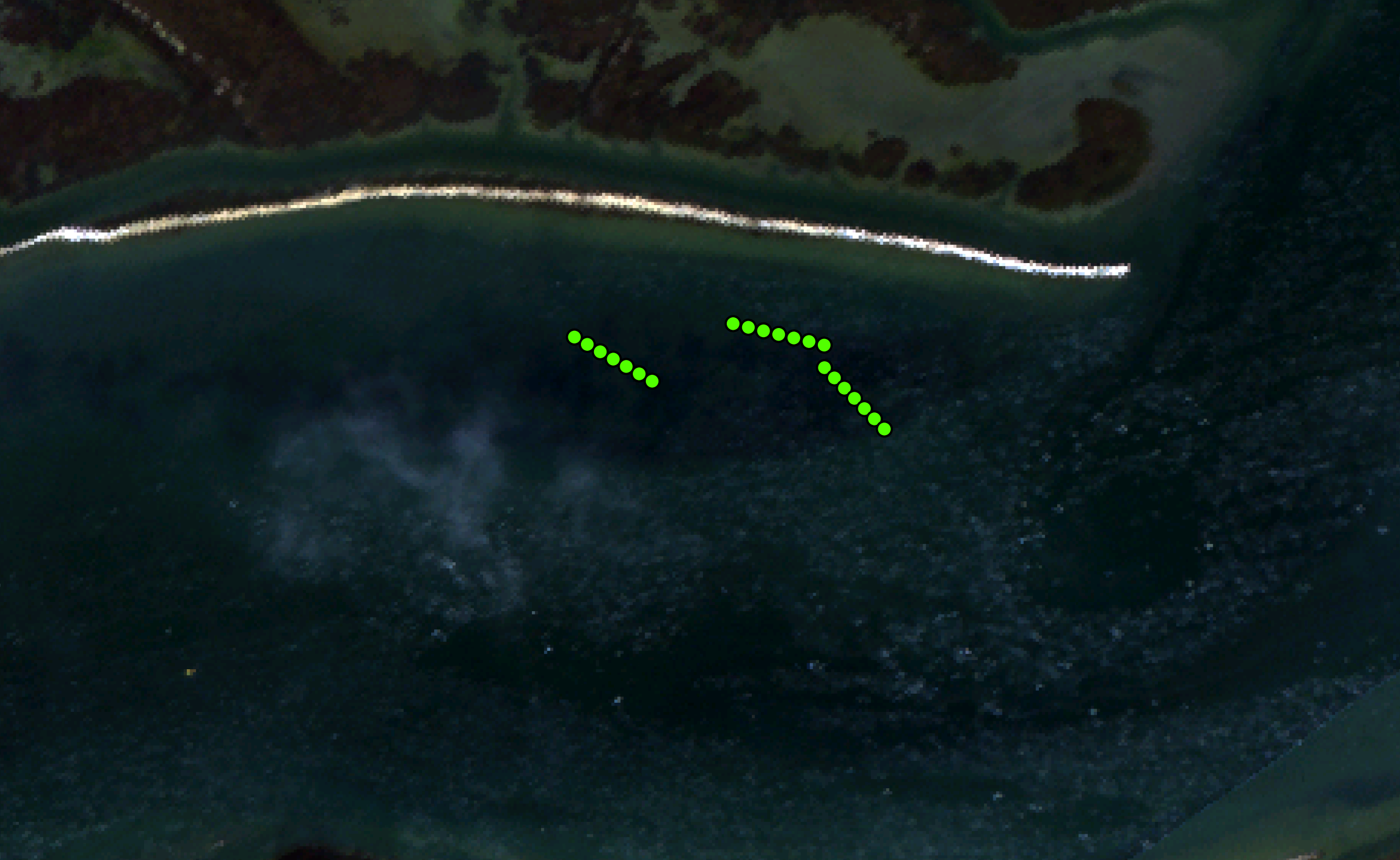 Station 3
Station 1
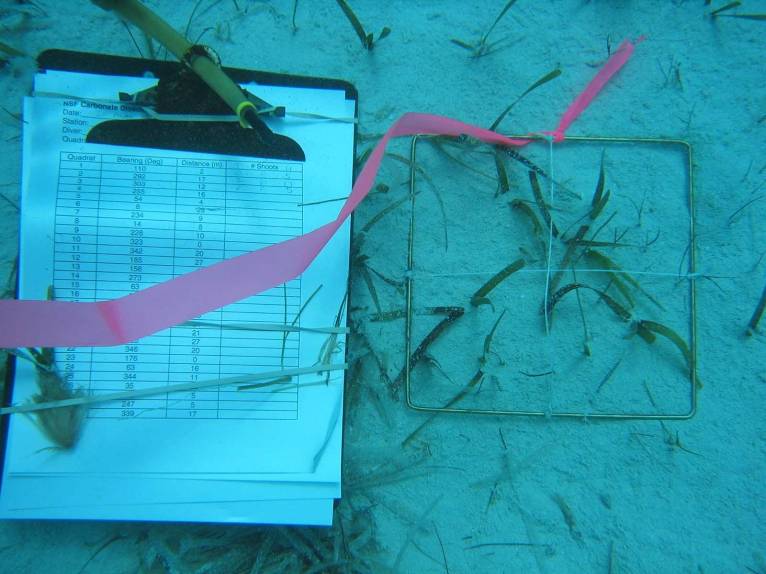 Transects
21 total stations

Counts of eelgrass shoot 
   density taken at 5m intervals

Quadrat size: 20cm x 20 cm = 0.04m2
Thalassia in the Bahamas
H. Dierssen
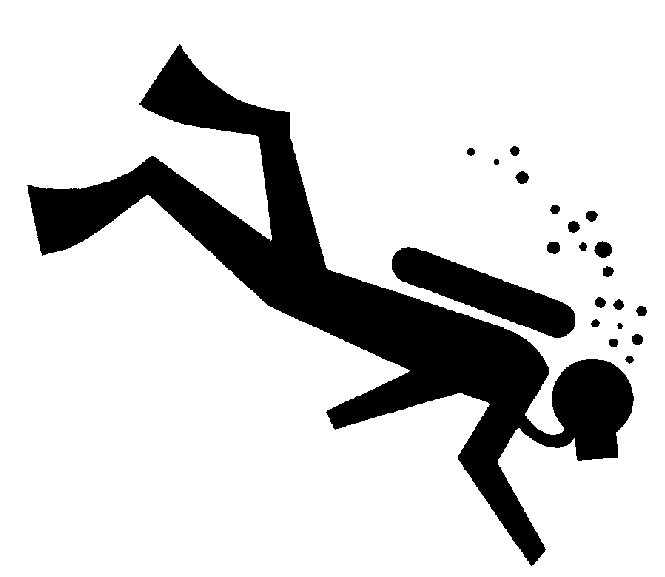 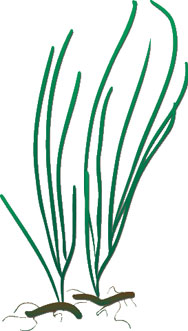 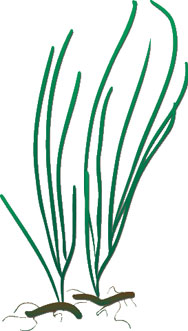 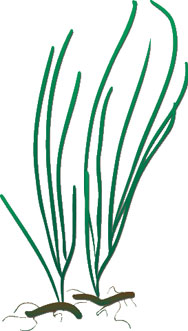 [Speaker Notes: Find the size of the quadrat]
Leaf Area Index (LAI)
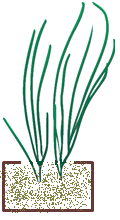 Height * width * # of leaves (m2)
Area of quadrat (m2)
Bahamas
LAI ~3
Florida Bay
LAI ~9
Bare sediment
(7)
Dense
(6)
Sparse
(8)
[Speaker Notes: Read the axes, animate sparse/dense]
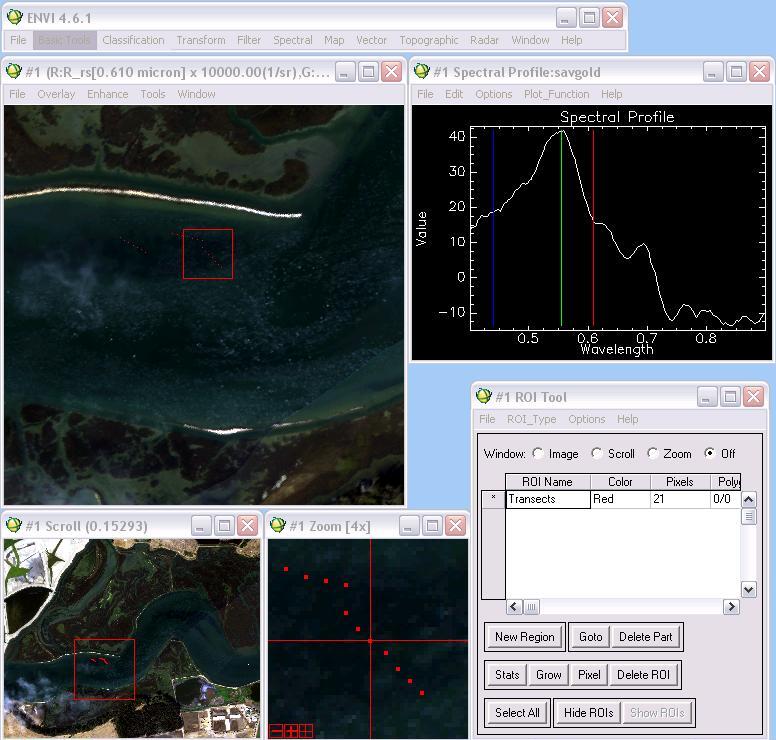 ENVI  (ITT Visual Information Solutions)
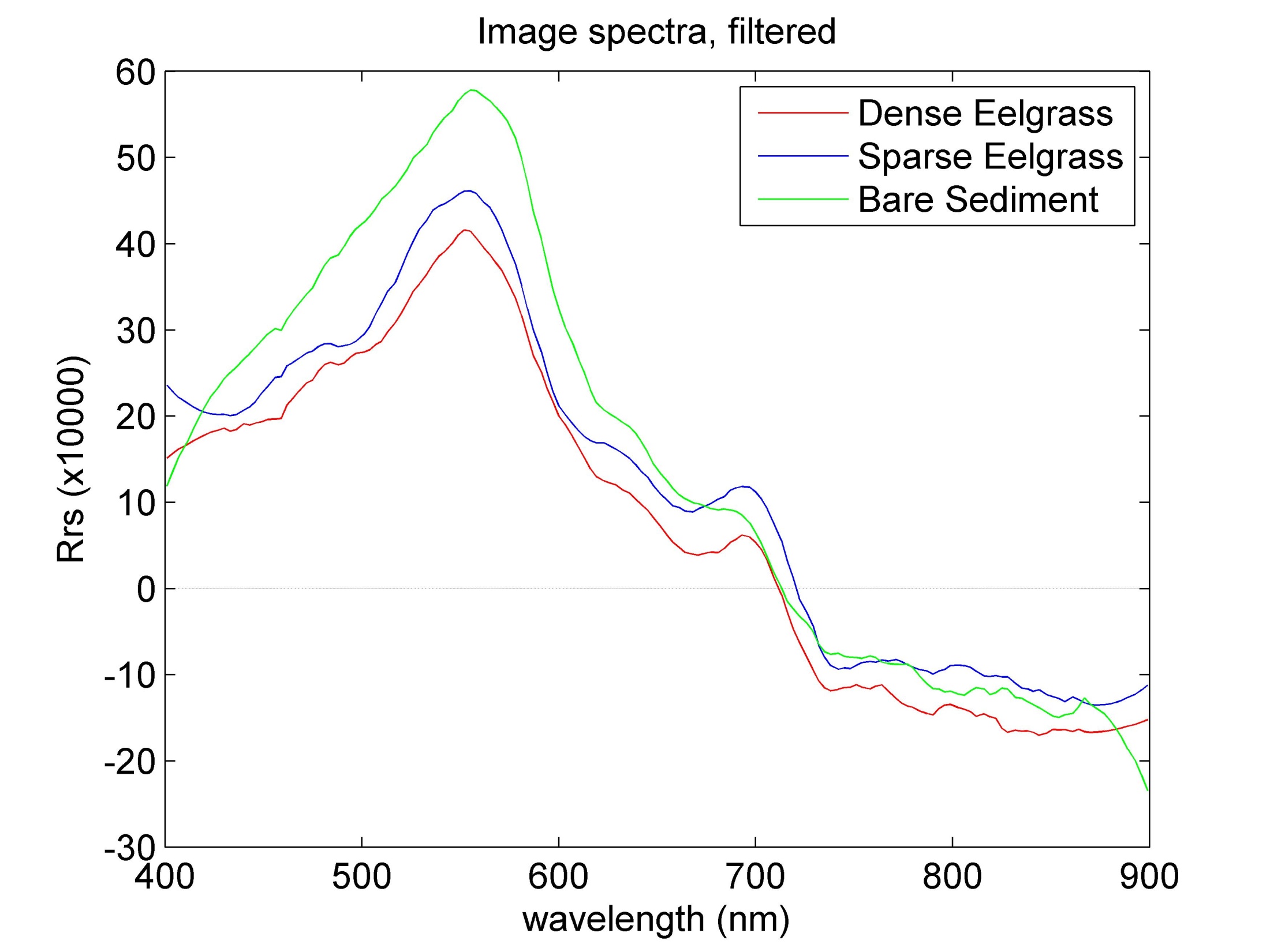 Atmospheric correction, NOAA GOES-R
[Speaker Notes: Read axes, all subsequent plots have same axes]
Measured in situ
(transects)
Modeled
(Hydrolight)
Image spectra
Modeled
(Hydrolight)
OR
Spectral library
Classification algorithm
(ENVI)
mapped image of eelgrass beds
Spectral Library: Hydrolight
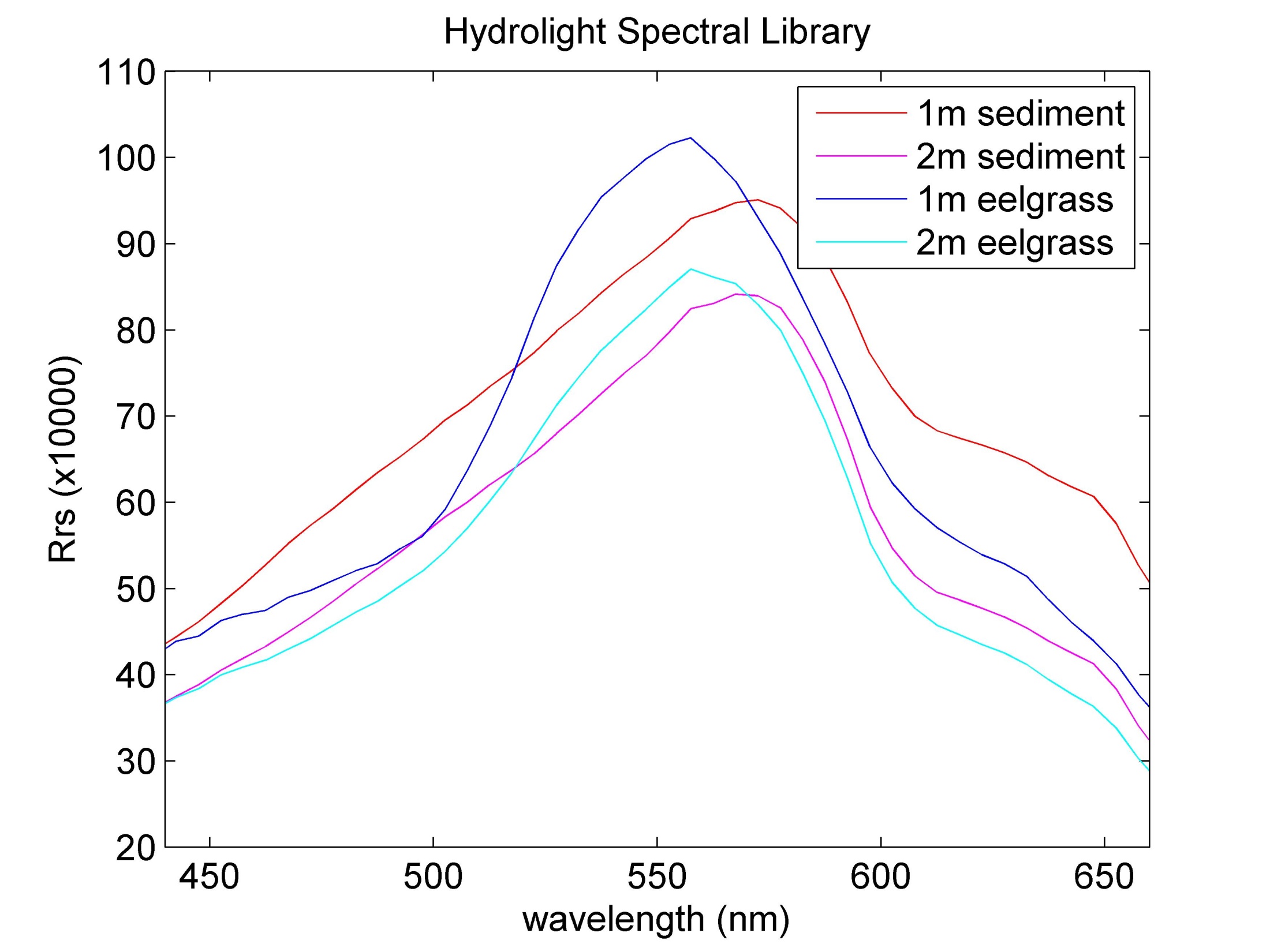 HL output
Reflectance of eelgrass normalized to 555nm
Hydrolight
Image
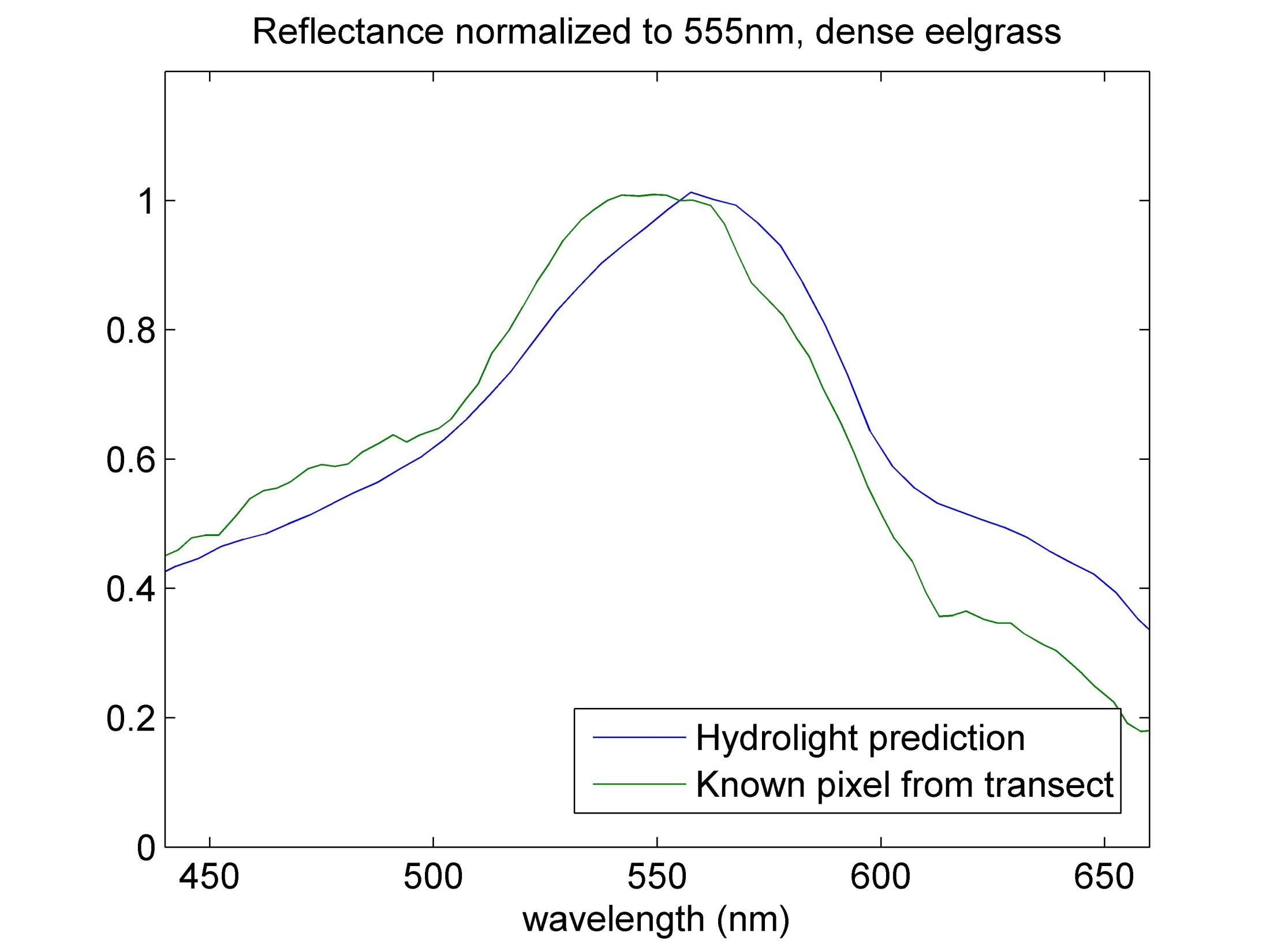 Measured in situ
(transects)
Image spectra
Modeled
(Hydrolight)
OR
Spectral library
Classification algorithm
(ENVI)
mapped image of eelgrass beds
Spectral Library: Transects
Known bathymetry
Measured in situ
(transects)
Image spectra
Modeled
(Hydrolight)
OR
Spectral library
Classification algorithm
(ENVI)
mapped image of eelgrass beds
Spectral Information Divergence
Probabilistic approach to characterize spectral similarity and variability (C.-I Chang, 1999)

Useful in this environment
Accounts for mixed pixels
Hyperspectral pixels
Hundreds of bands
Unknown interferers

Advantage over other methods
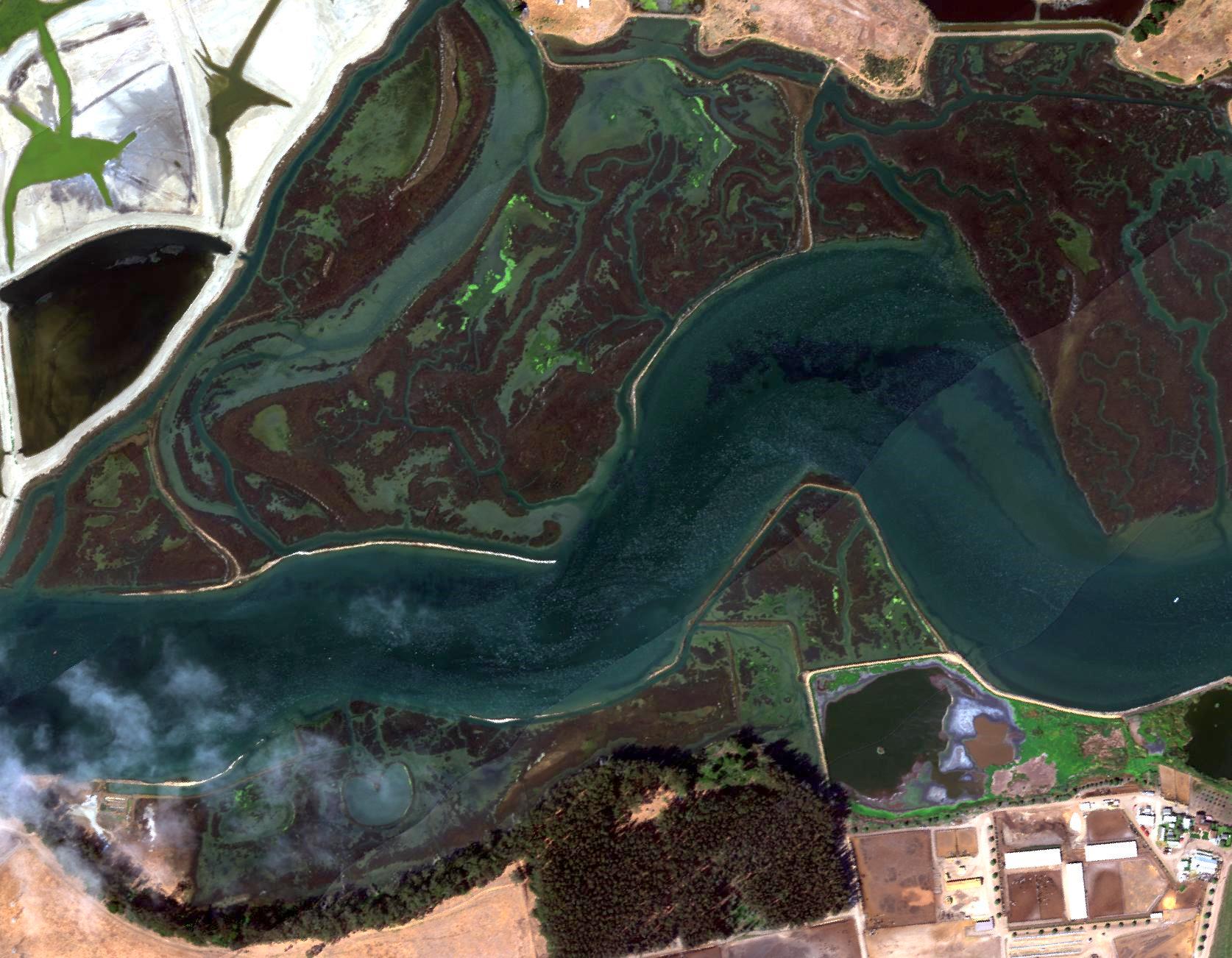 Results, 3 endmembers (with bathymetry)
Dense Eelgrass
Sparse Eelgrass
Bare Sediment
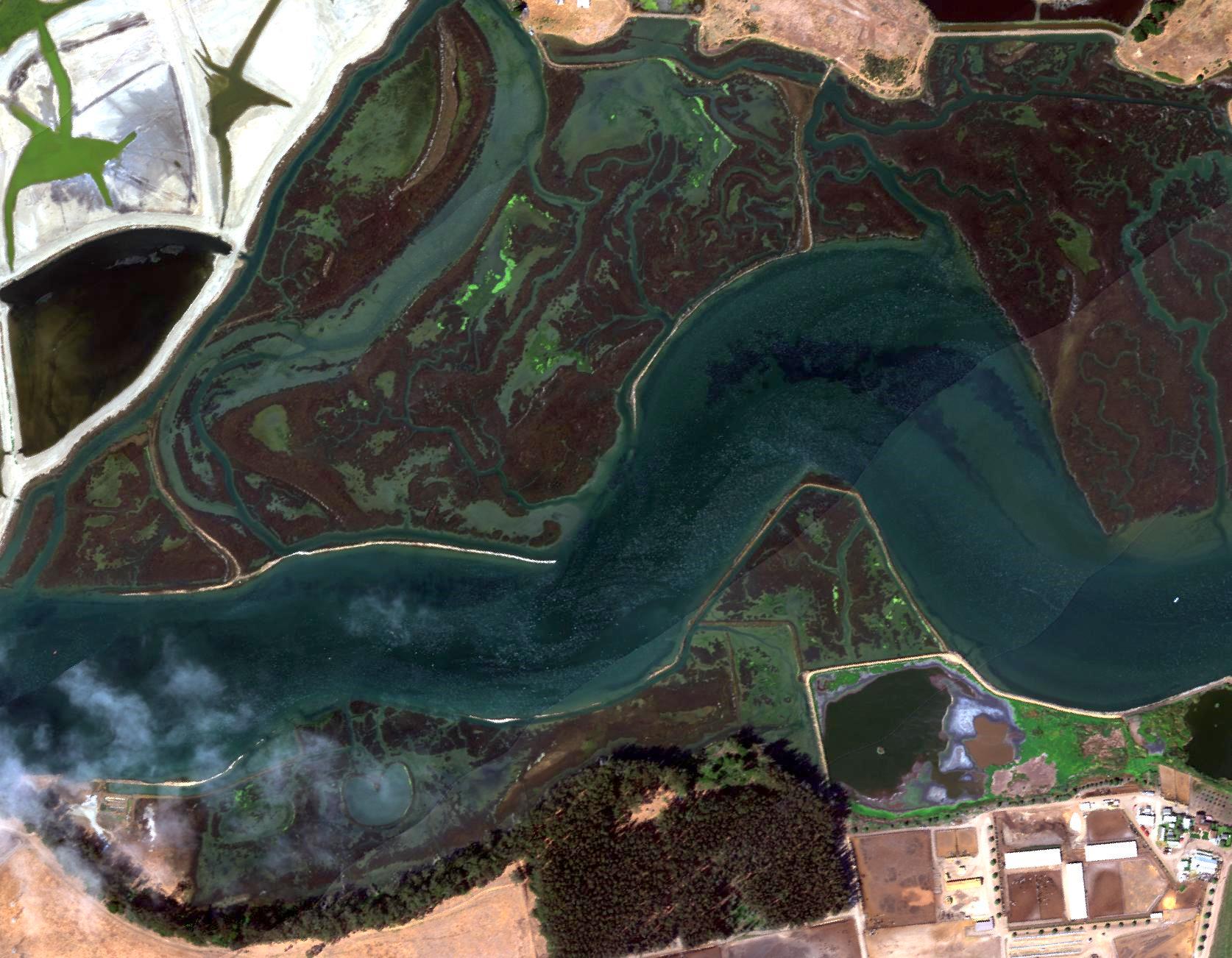 Results, 3 endmembers (with bathymetry)
Dense Eelgrass
Sparse Eelgrass
Bare Sediment
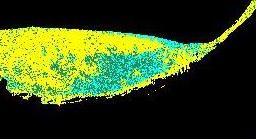 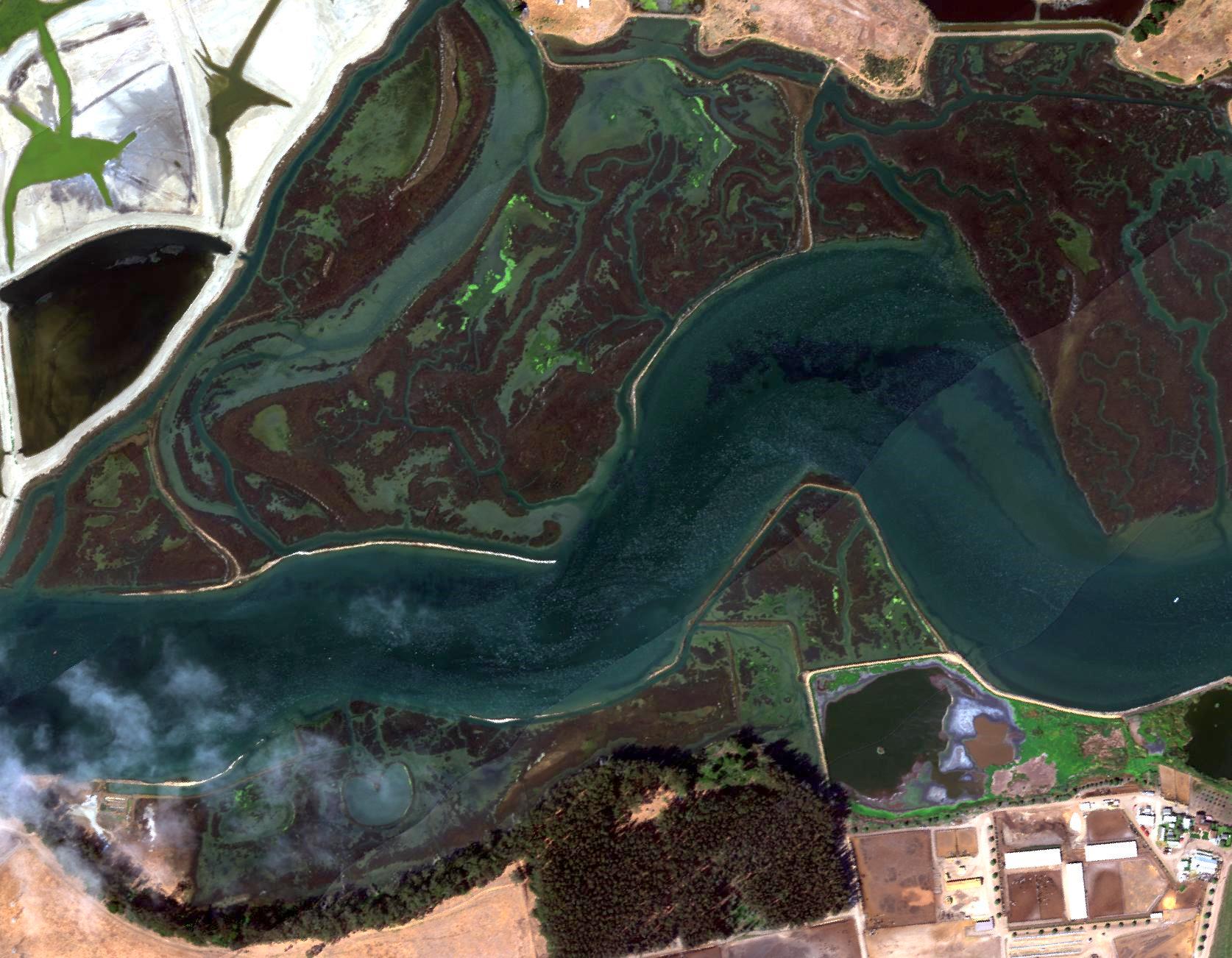 Results, 4 endmembers (without bathymetry)
Dense Eelgrass
Sparse Eelgrass
Bare Sediment
Deep Water
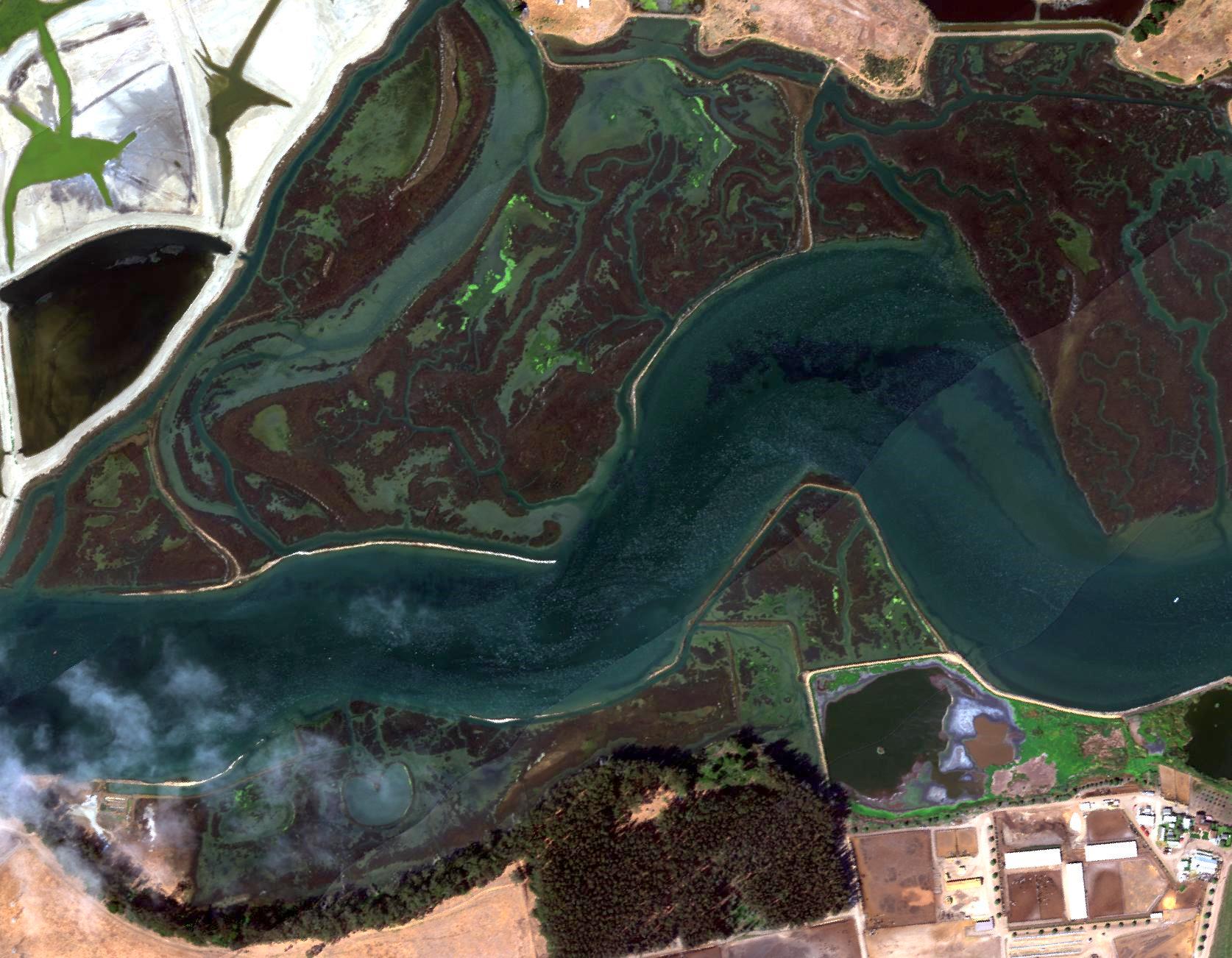 Dense Eelgrass
Sparse Eelgrass
Bare Sediment
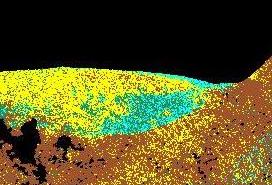 Deep Water
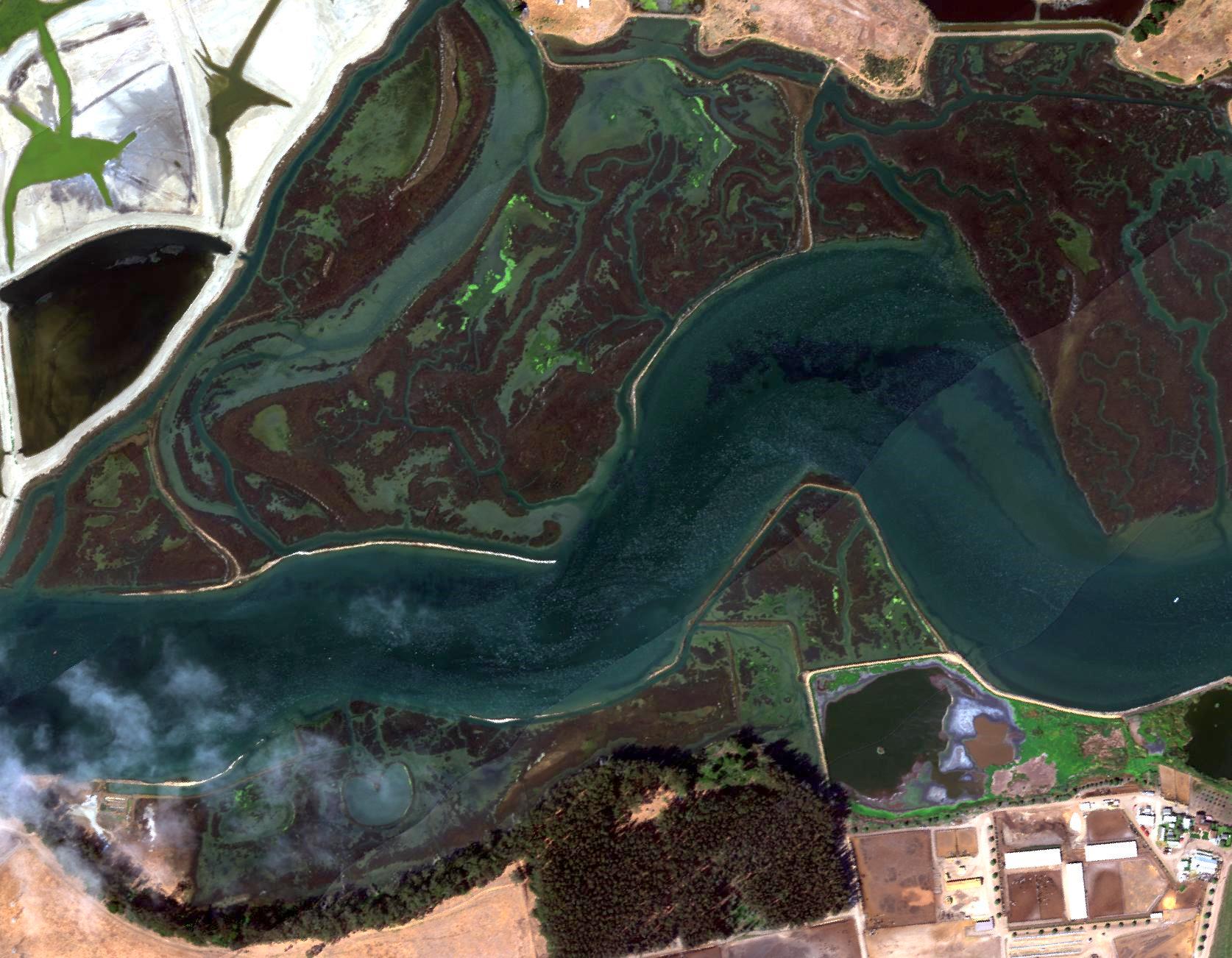 Results, 3 endmembers (with bathymetry)
Dense Eelgrass
Sparse Eelgrass
Bare Sediment
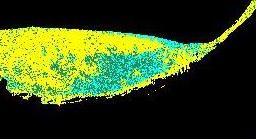 Accuracy of classification18 validation points from transects
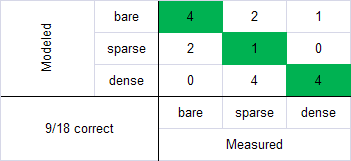 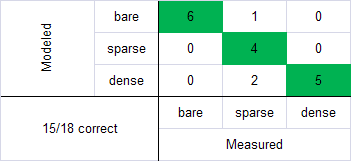 50% accuracy
83% accuracy
Transect point uncertainty
More errors in calculating density than in distribution
Summary
Despite working in a dark, challenging environment, we were able to quantify the eelgrass distribution and density with relatively good accuracy

Measured endmembers necessary for accurate classification

With the quantified classification method, estimates of LAI can be retrieved from image data
Future work
Improvement of classification and modeling
Retrieval of bathymetry from image
Two-step classification
Model spectral library 

Applications
System net primary productivity estimates from LAI
Climate change scenarios
Monitor eelgrass ecosystem stability and health
Environmental damage assessment
Thank you!